MÔN: TIẾNG VIỆT
Lớp 3
GV thực hiện: Đỗ Thúy Quỳnh
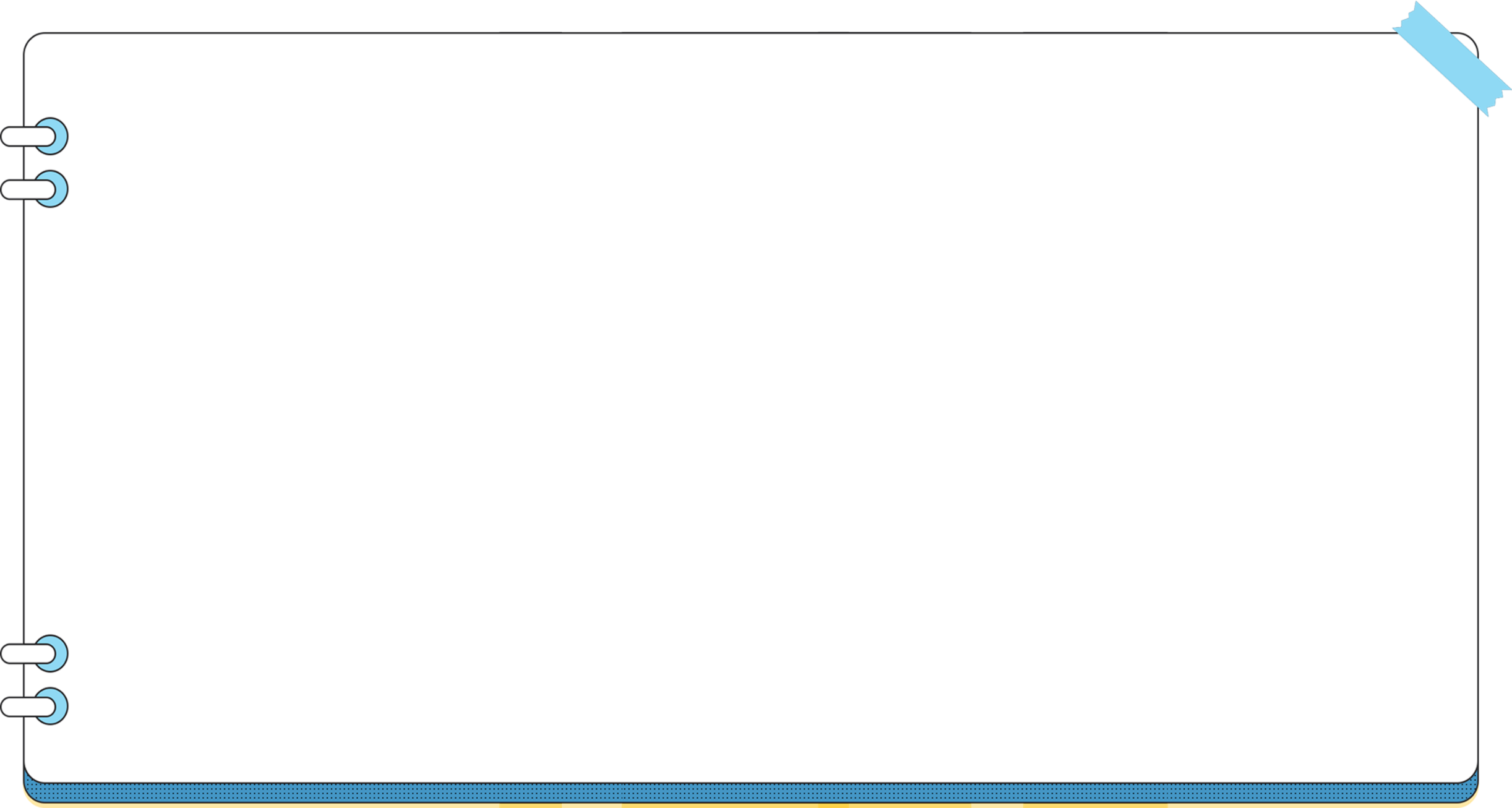 LỜI BÀI HÁT MỘT SỢI RƠM VÀNG
Một sợi rơm vàng là hai sợi vàng rơmBà bện chổi to bà làm chổi nhỏChổi to, chổi to bà quét sân toẤy còn chổi nhỏ để dành cho bé chăm ngoan quét nhà
( Hà Đức Hậu)
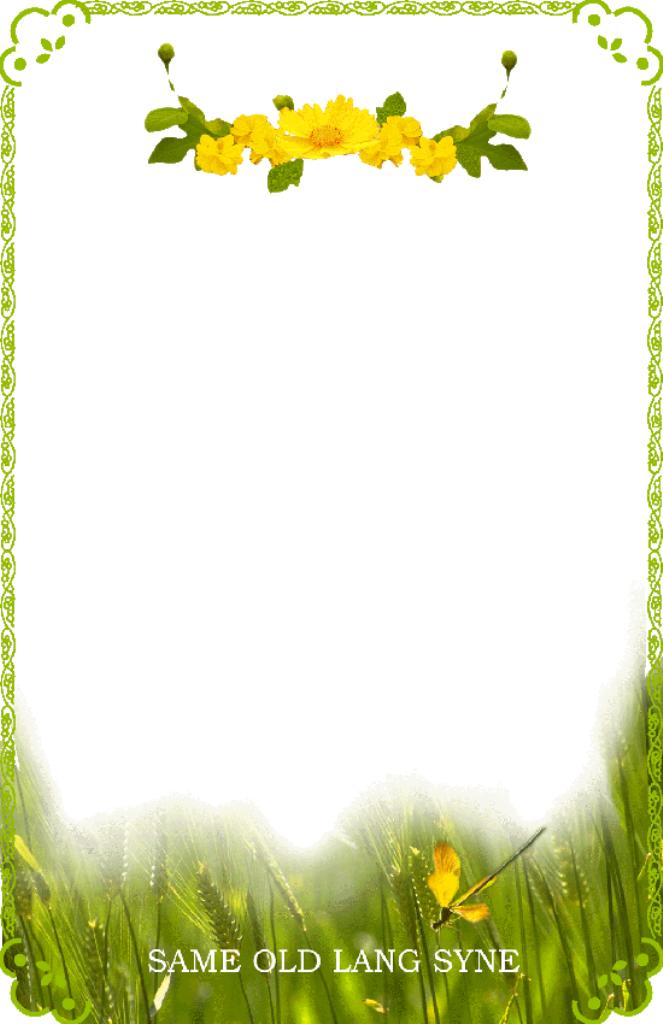 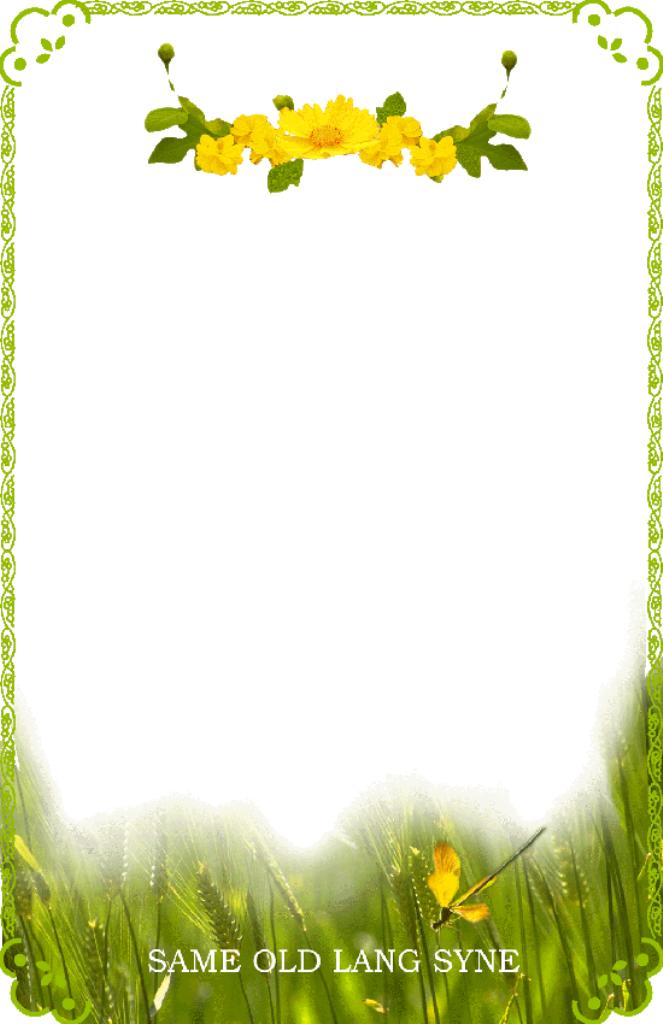 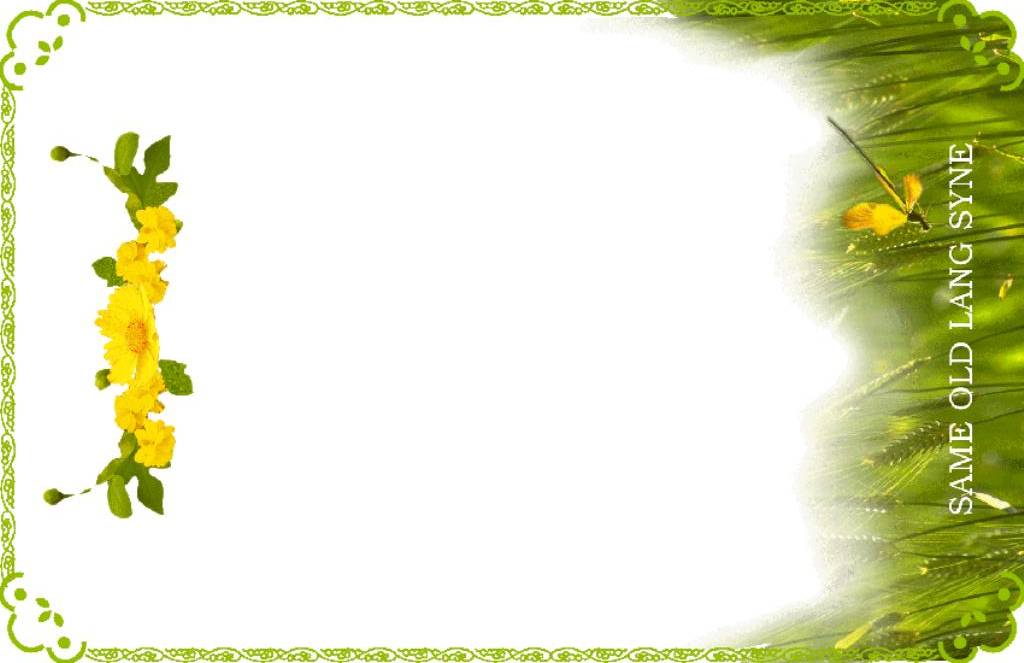 Thứ Ba ngày 16 tháng 8 năm 2022
Tiếng Việt
 Luyện tập: Từ ngữ chỉ đặc điểm. 
              Câu nêu đặc điểm
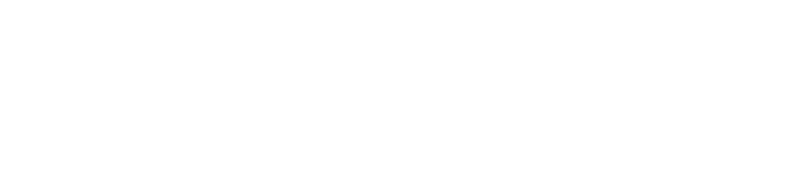 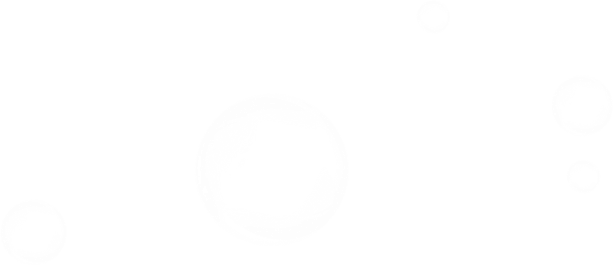 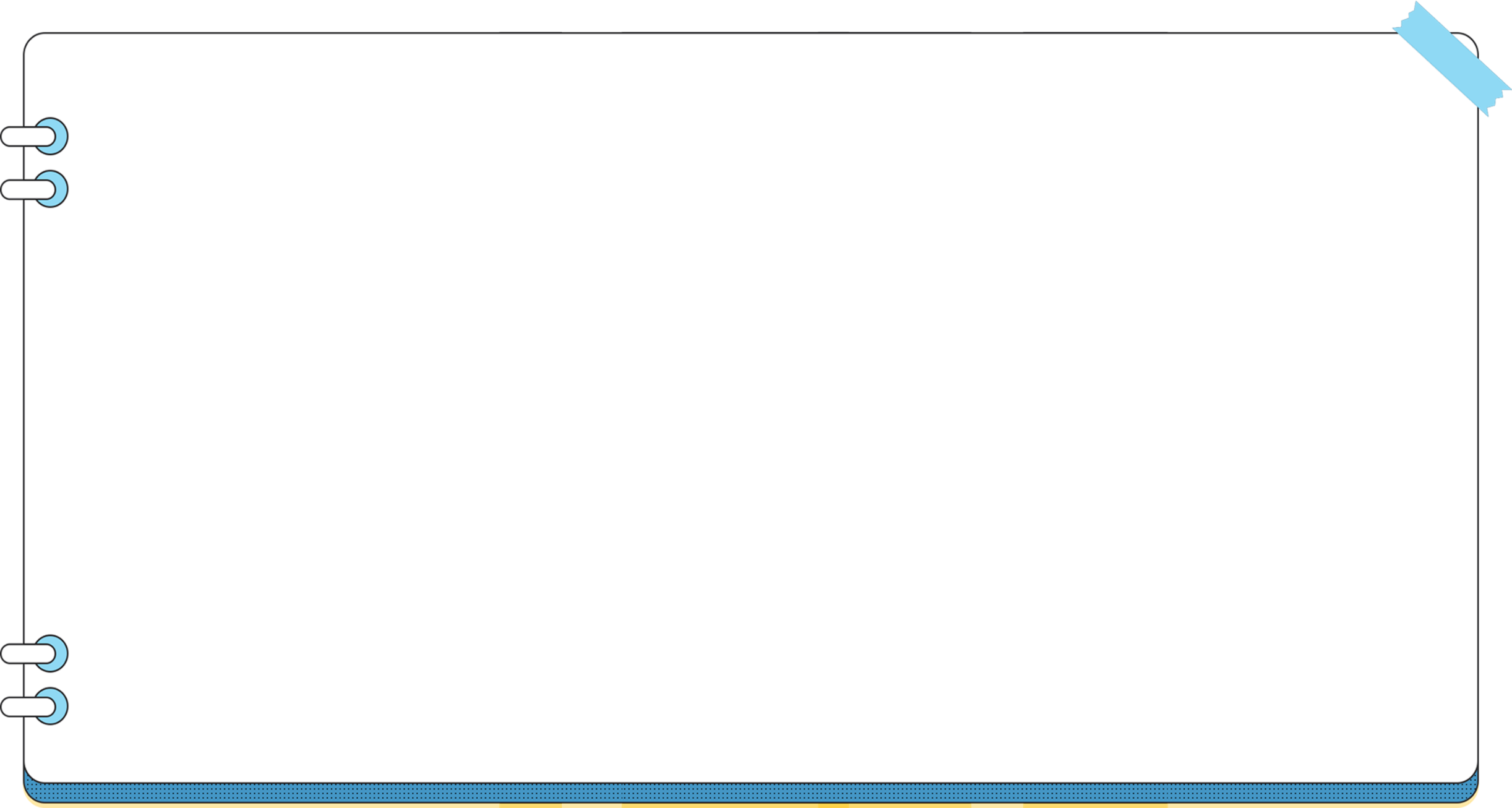 1. Xếp các từ in đậm dưới đây vào nhóm thích hợp.
Từ ngữ chỉ hương vị
a. Ở bờ ao nhà tôi có một bụi kim ngân. Cứ vào dịp tháng Năm, từ các kẽ lá nảy ra từng chùm hoa hai bông, một bông màu vàng, một bông màu trắng, nhỏ xíu, thơm ngát.
(Theo Trần Hoài Dương)
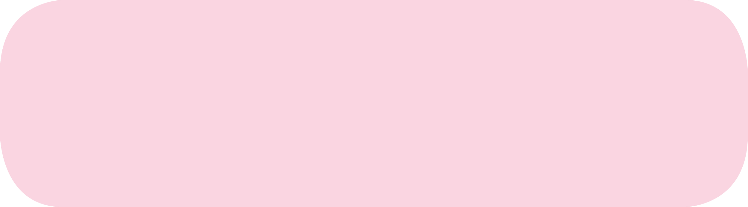 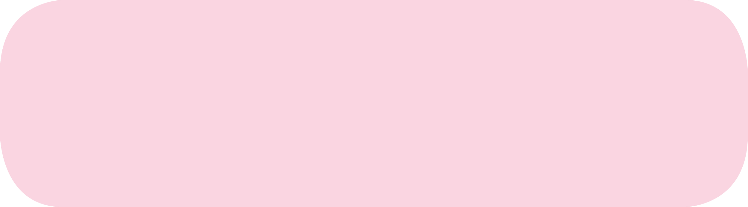 Từ ngữ chỉ hình dáng, kích thước
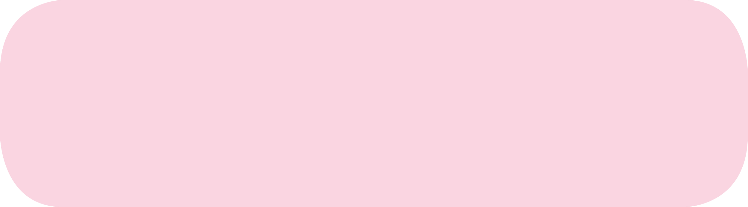 Từ  ngữ chỉ màu sắc
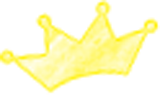 b. Nai con có bộ lông màu nâu nhạt, mịn màng, bốn cẳng cao nghều như là đi trên những đôi cà kheo. Cái đầu dài và nhỏ, hai tai vểnh lên.
(Nguyệt Ánh)
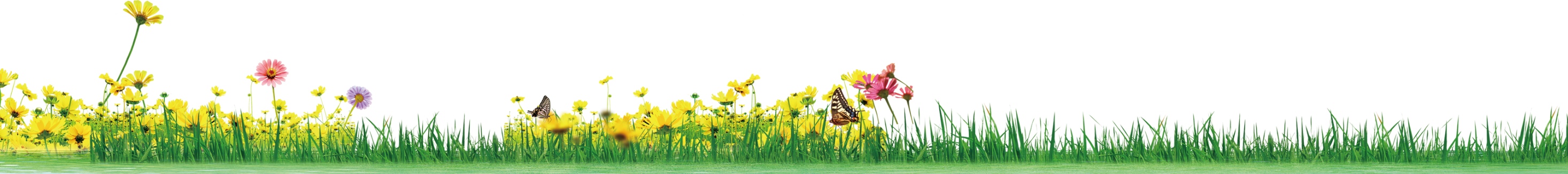 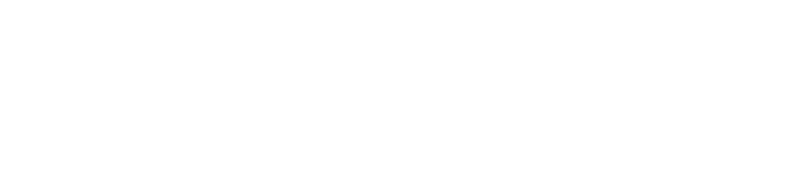 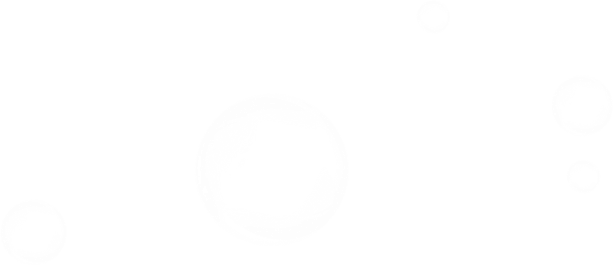 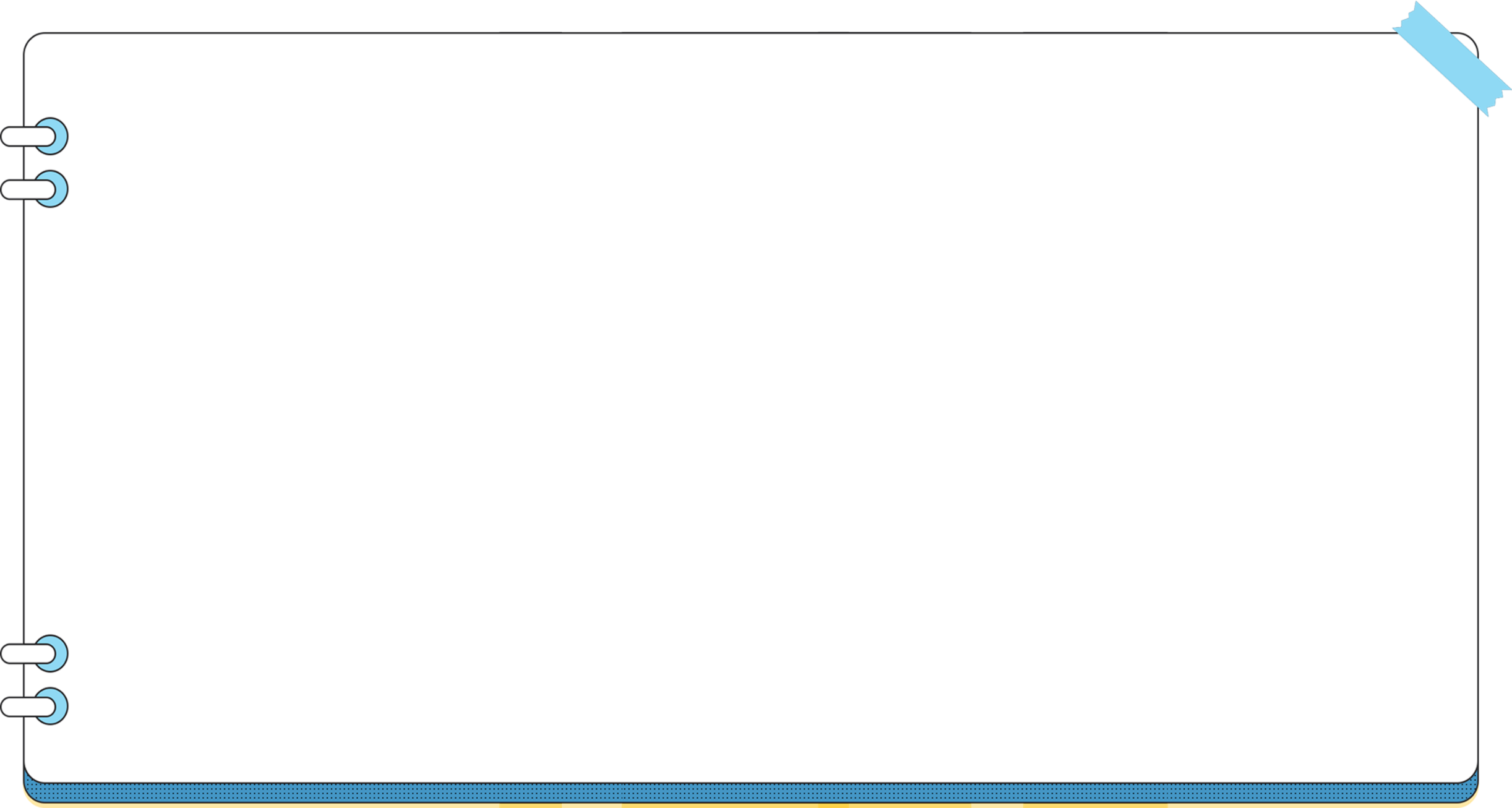 1. Xếp các từ in đậm dưới đây vào nhóm thích hợp.
Ở bờ ao nhà tôi có một bụi kim ngân. Cứ vào dịp tháng Năm, từ các kẽ lá nảy ra từng chùm hoa hai bông, một bông màu vàng, một bông màu trắng, nhỏ xíu, thơm ngát.
                                                                   (Theo Trần Hoài Dương)
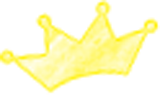 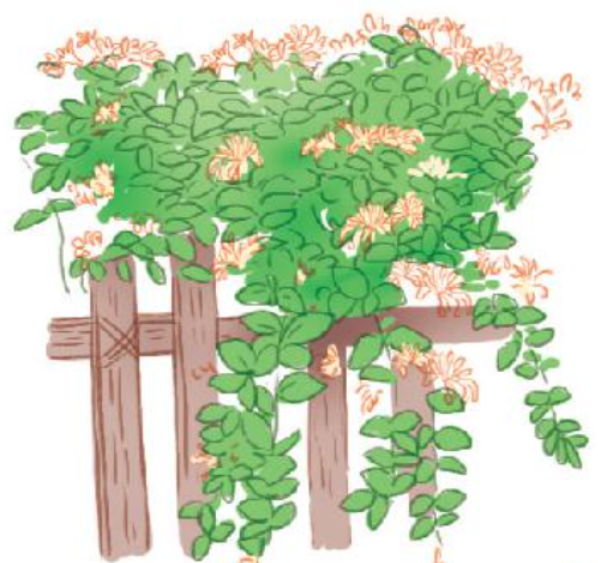 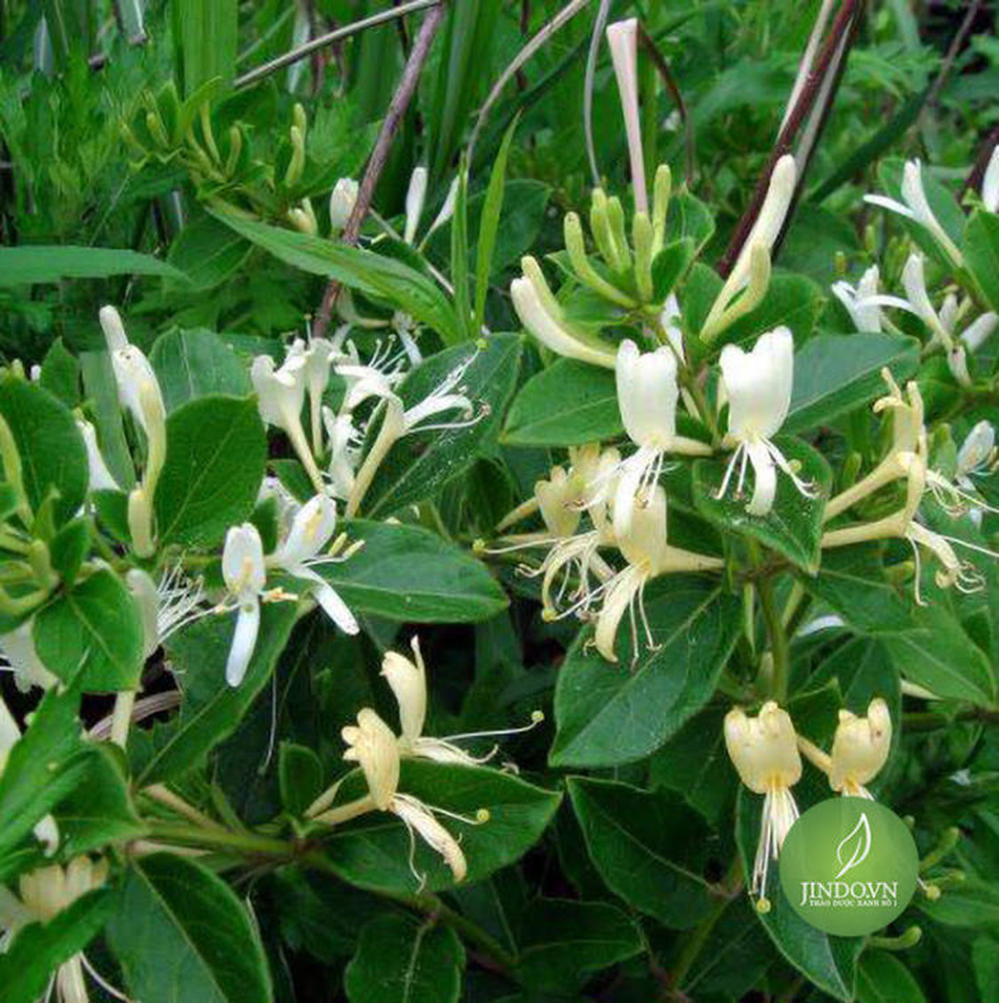 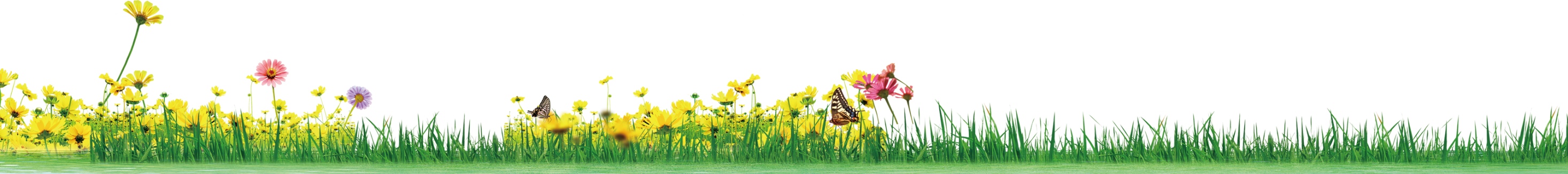 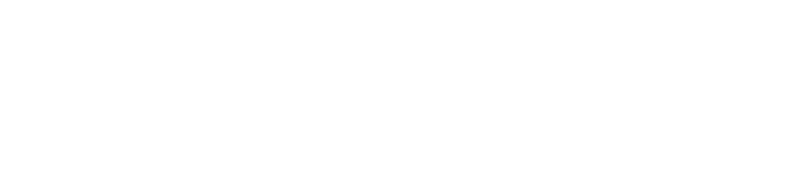 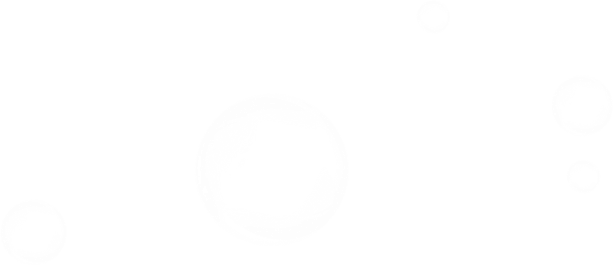 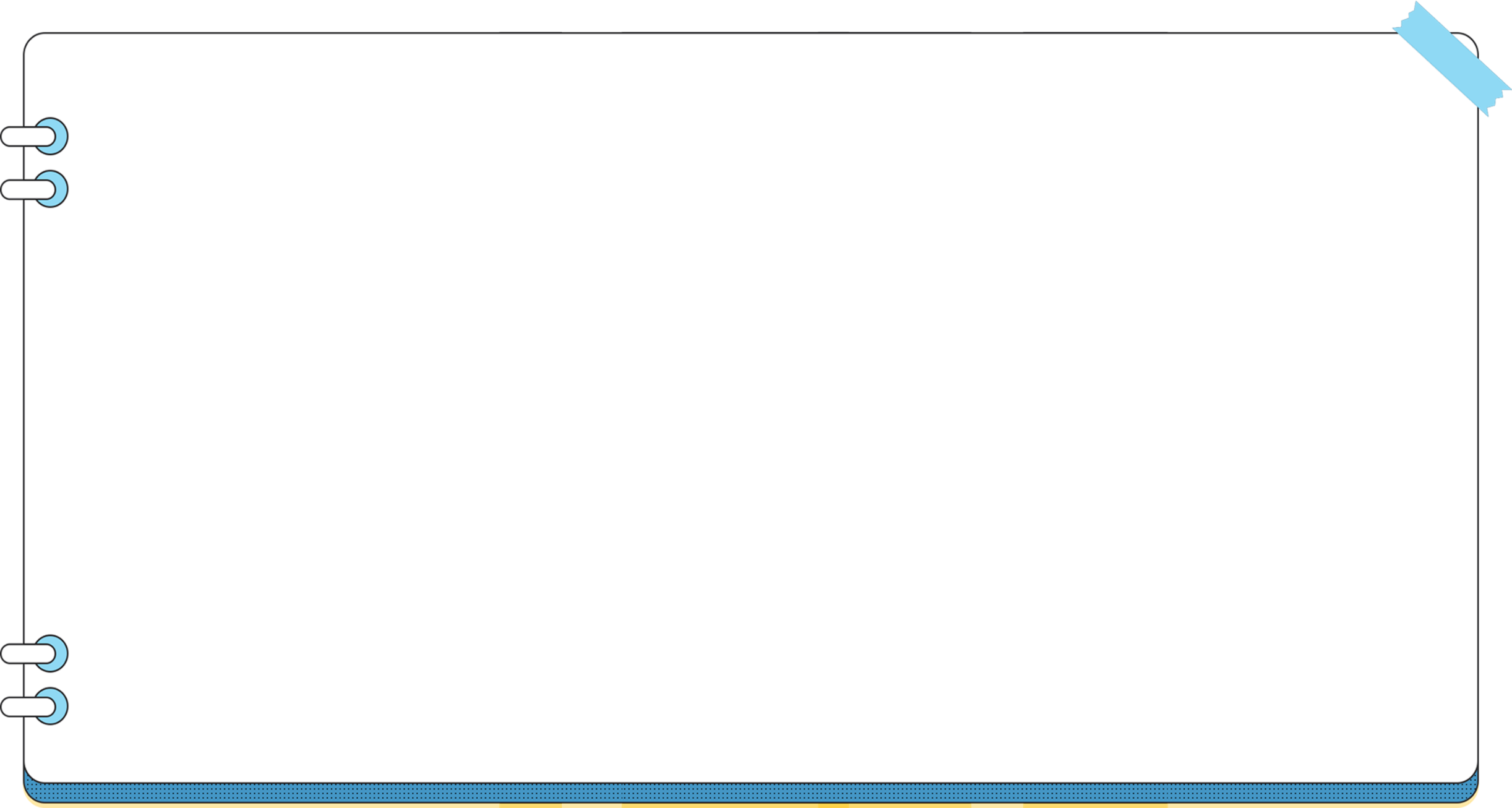 1. Xếp các từ in đậm dưới đây vào nhóm thích hợp.
b. Nai con có bộ lông màu nâu nhạt, mịn màng, bốn cẳng cao nghều như là đi trên những đôi cà kheo. Cái đầu dài và nhỏ, hai tai vểnh lên.
(Nguyệt Ánh)
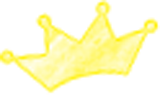 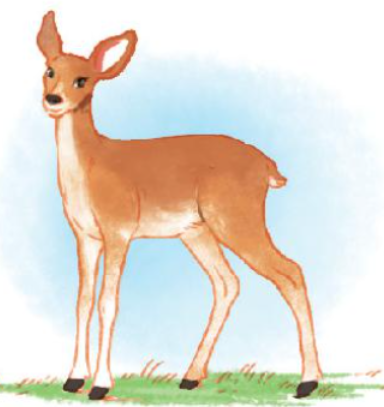 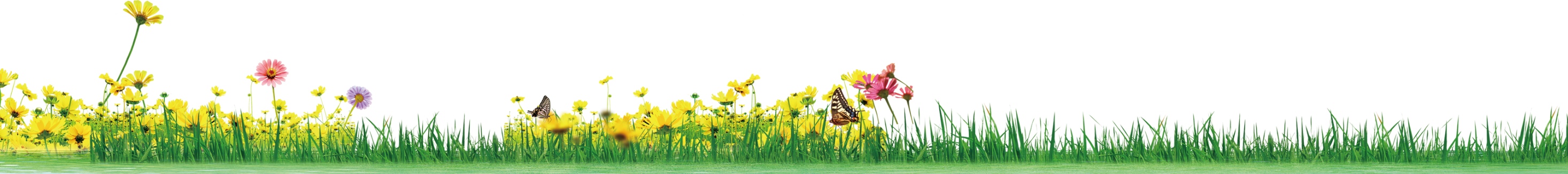 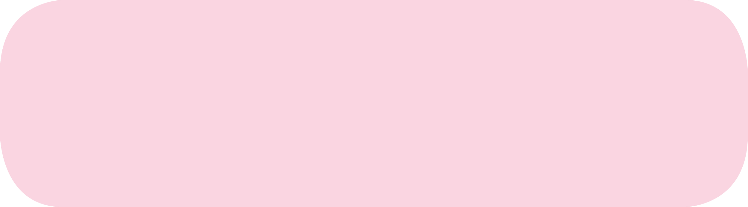 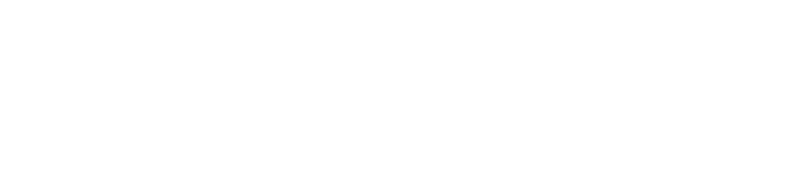 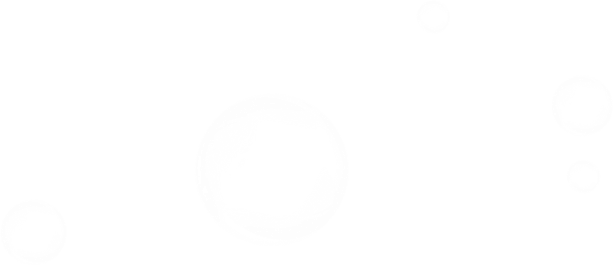 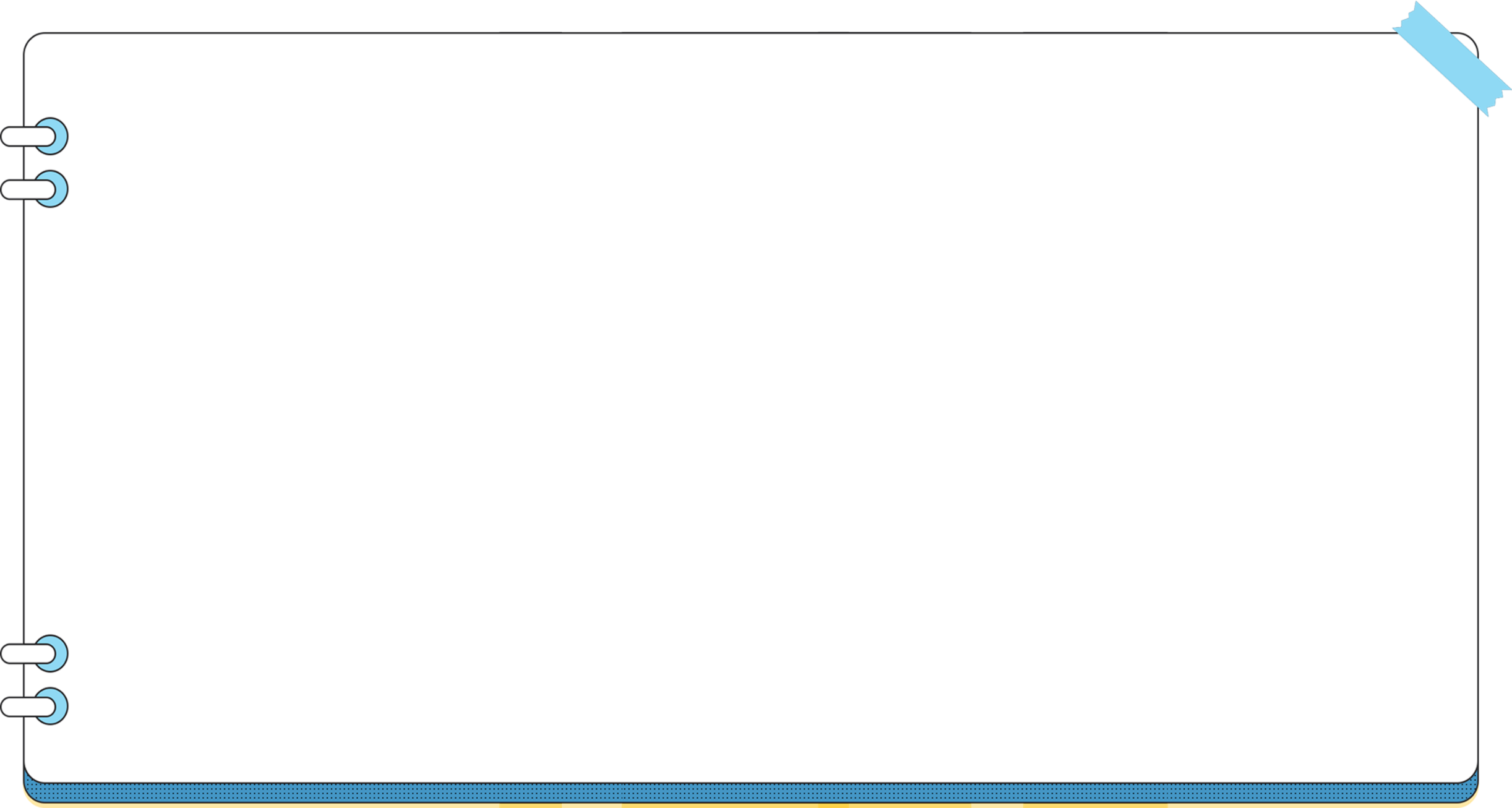 1. Xếp các từ in đậm dưới đây vào nhóm thích hợp.
Từ ngữ chỉ hương vị
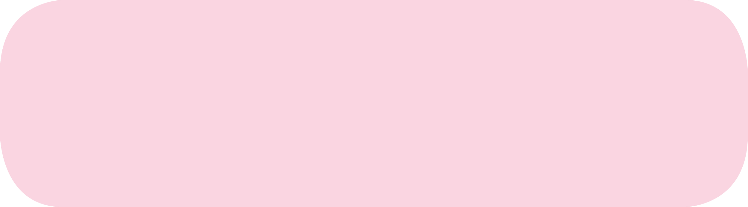 a. Ở bờ ao nhà tôi có một bụi kim ngân. Cứ vào dịp tháng Năm, từ các kẽ lá nảy ra từng chùm hoa hai bông, một bông màu vàng, một bông màu trắng, nhỏ xíu, thơm ngát.
(Theo Trần Hoài Dương)
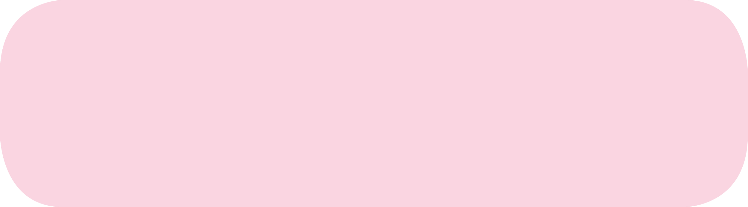 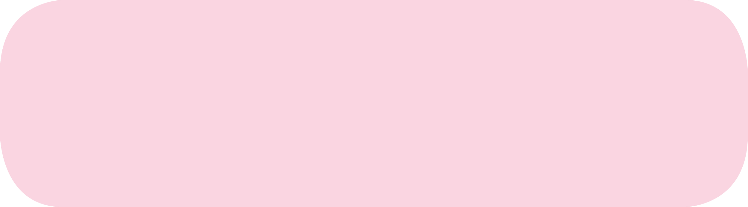 Từ ngữ chỉ hình dáng, kích thước
Từ  ngữ chỉ màu sắc
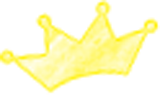 b. Nai con có bộ lông màu nâu nhạt, mịn màng, bốn cẳng cao nghều như là đi trên những đôi cà kheo. Cái đầu dài và nhỏ, hai tai vểnh lên.
(Nguyệt Ánh)
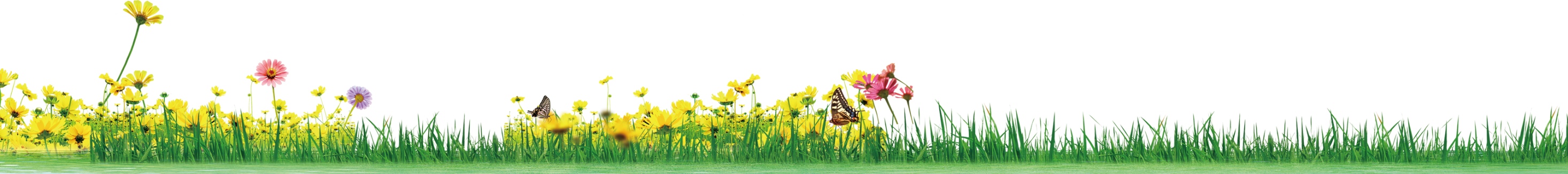 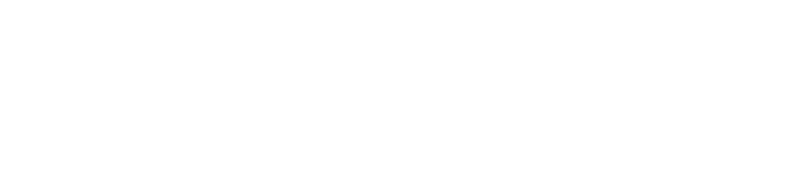 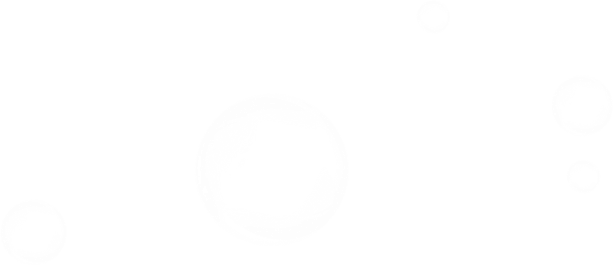 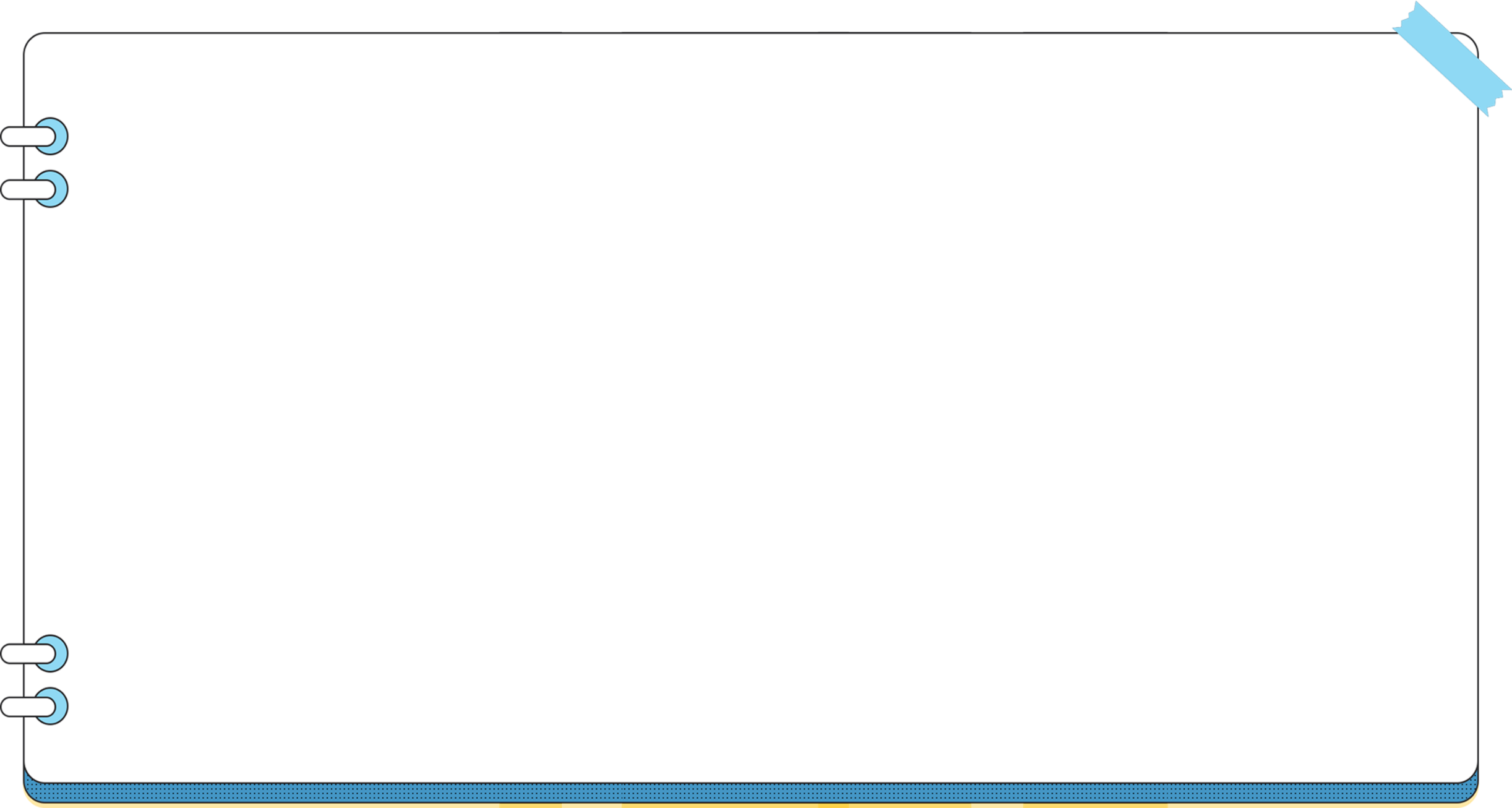 2.Tìm thêm từ ngữ chỉ đặc điểm theo ba nhóm nêu trên và đặt câu với 2 – 3 từ ngữ tìm được.
M: Hoa mướp màu vàng rực rỡ.
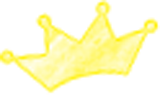 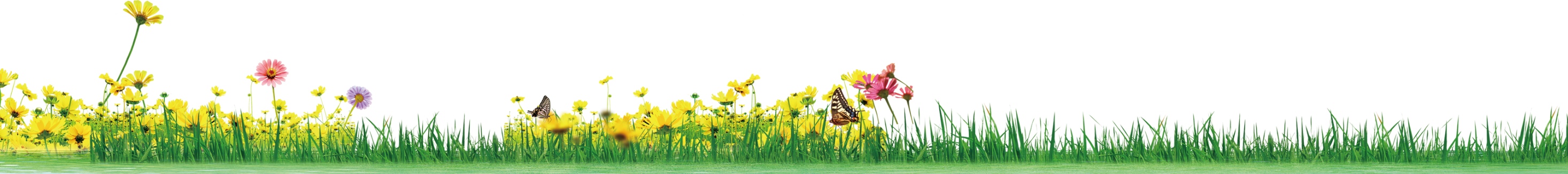 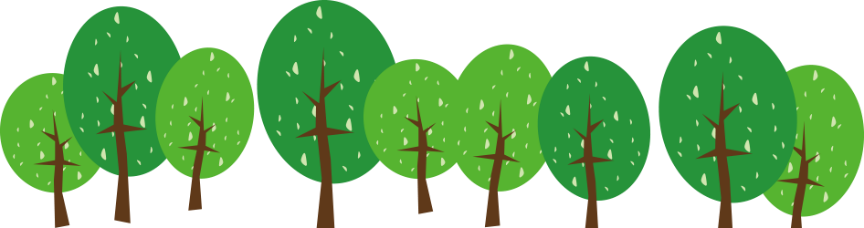 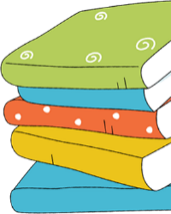 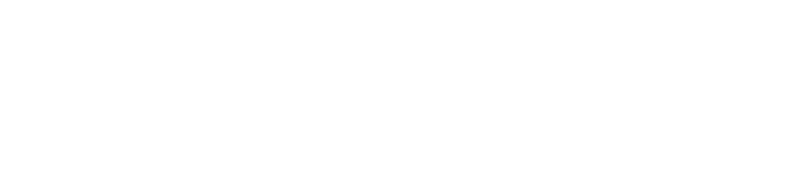 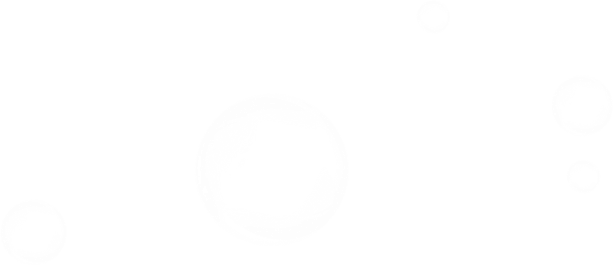 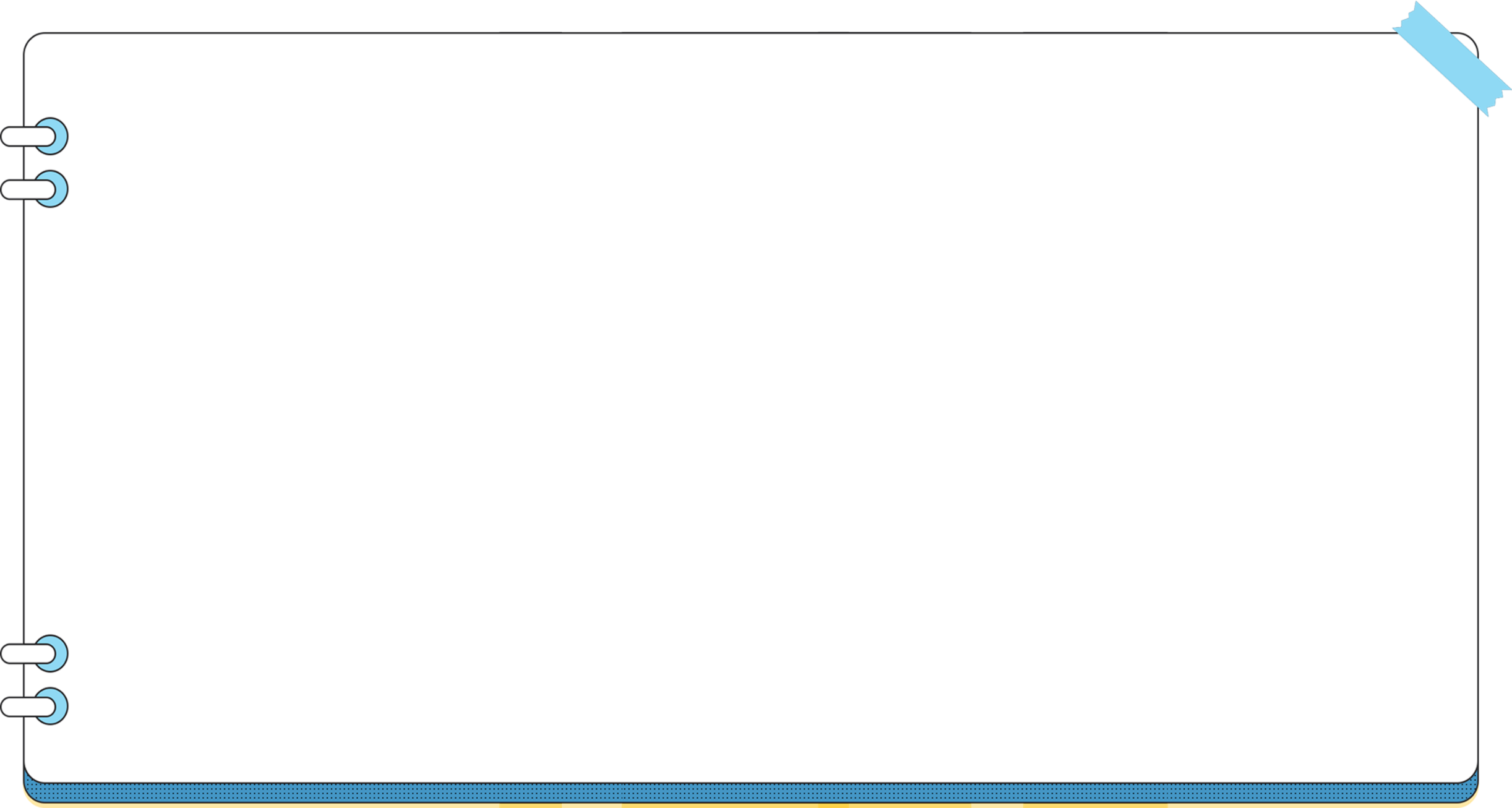 Từ chỉ đặc điểm là những từ chỉ màu sắc, tính nết, hình dáng, kích thước ,
hương vị, tính chất....... của sự vật
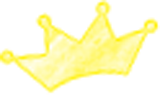 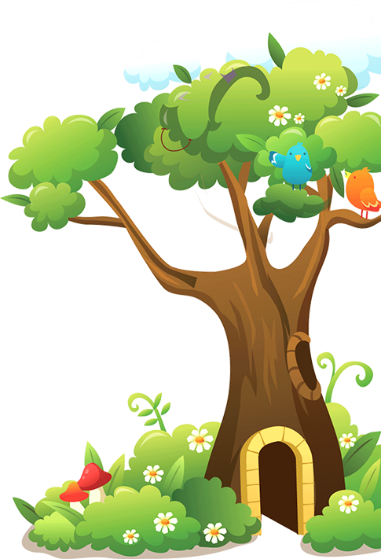 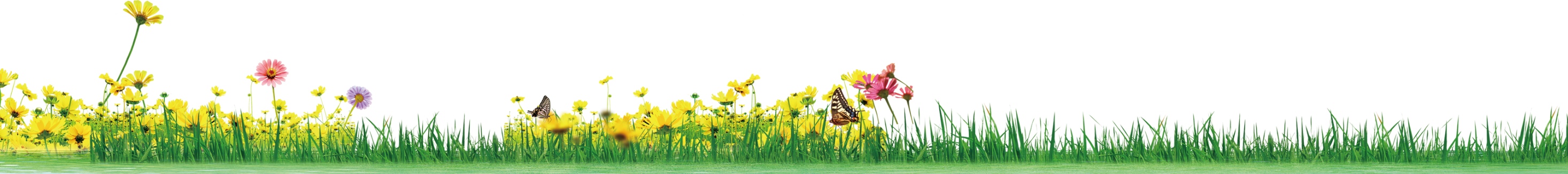 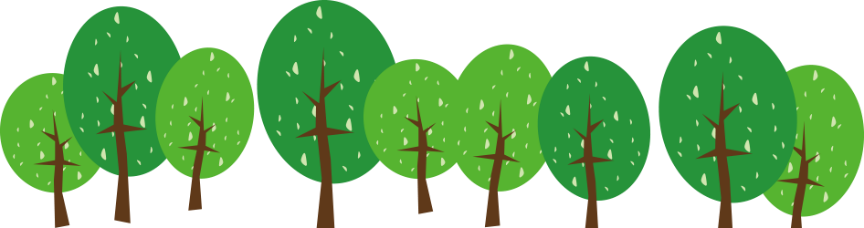 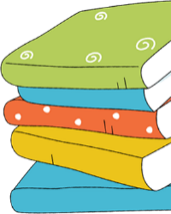 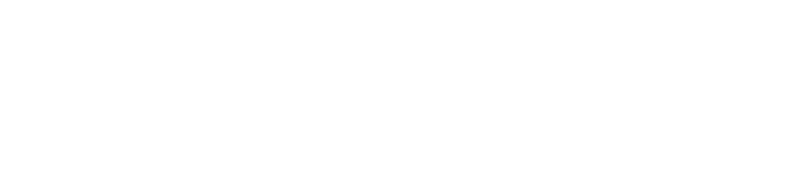 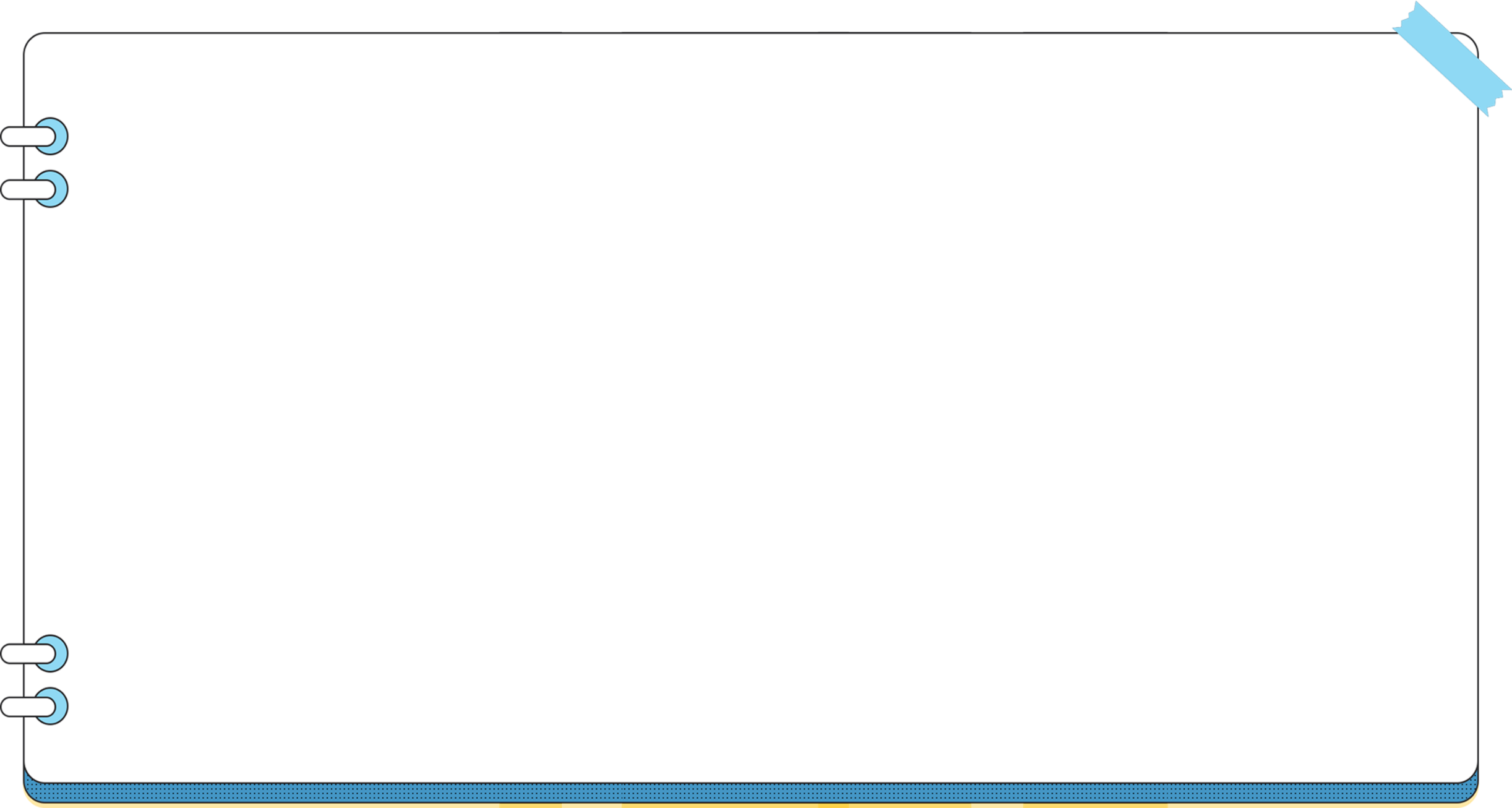 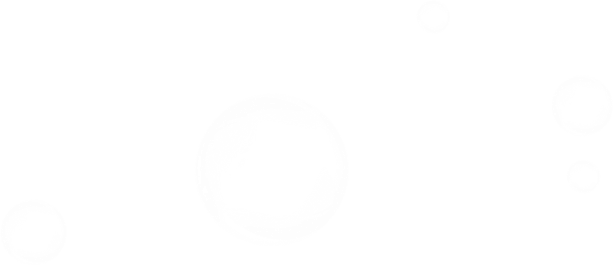 3. Dựa vào tranh, chọn từ thích hợp thay cho ô trống
Cô chổi rơm
(bé, xinh xắn, vàng óng)
  Trong họ hàng nhà chổi thì có cô bé chổi rơm vào loại                   nhất. Cô có chiếc váy                    không ai đẹp bằng. Áo của cô cũng bằng rơm thóc nếp vàng tươi, được tết săn lại, cuốn từng vòng quanh người, trông cứ như là áo len vậy.
  Tuy         nhưng chổi rơm rất được việc. Ngày hai lần, chị Thùy Linh mang chổi ra quét nhà. Chỉ quét nhà thôi, còn sân, vườn đã có chổi                         khác cứng hơn.
(Theo Vũ Duy Thông)
xinh xắn
vàng óng
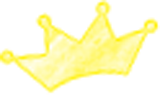 bé
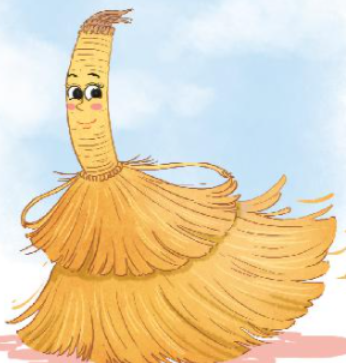 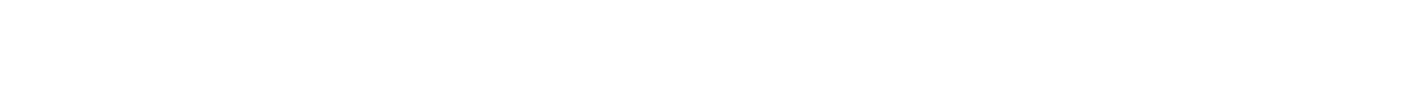 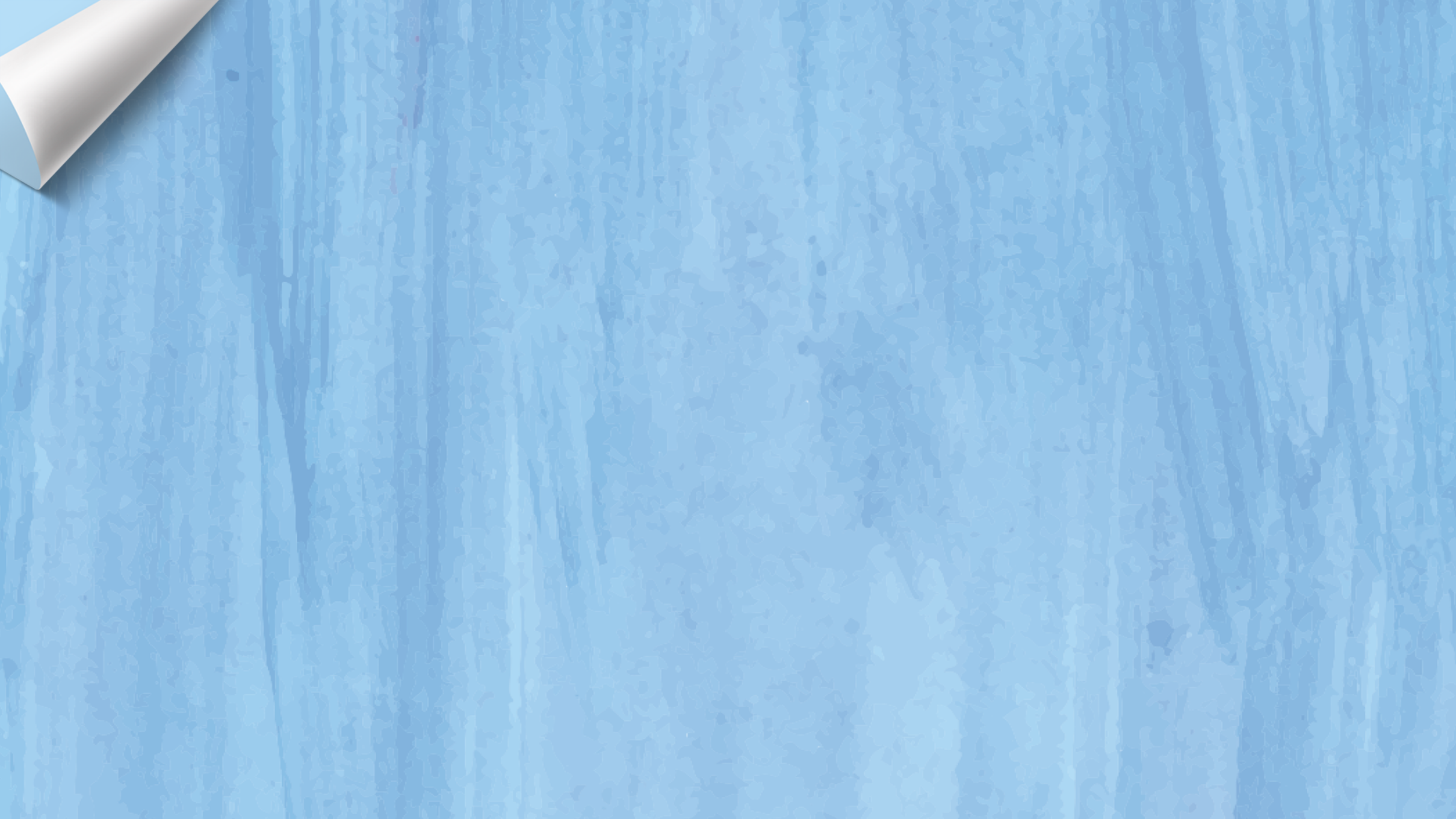 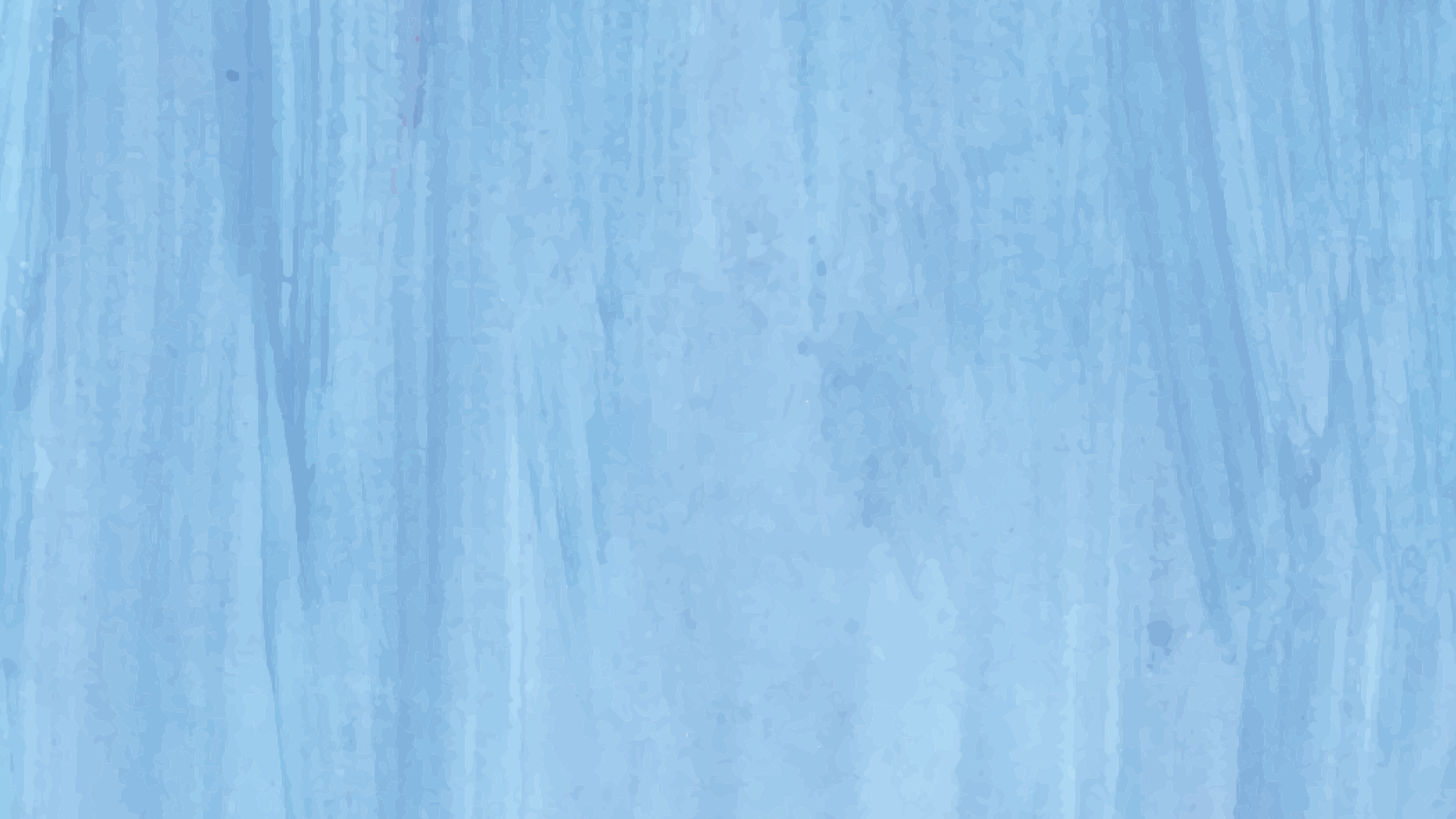 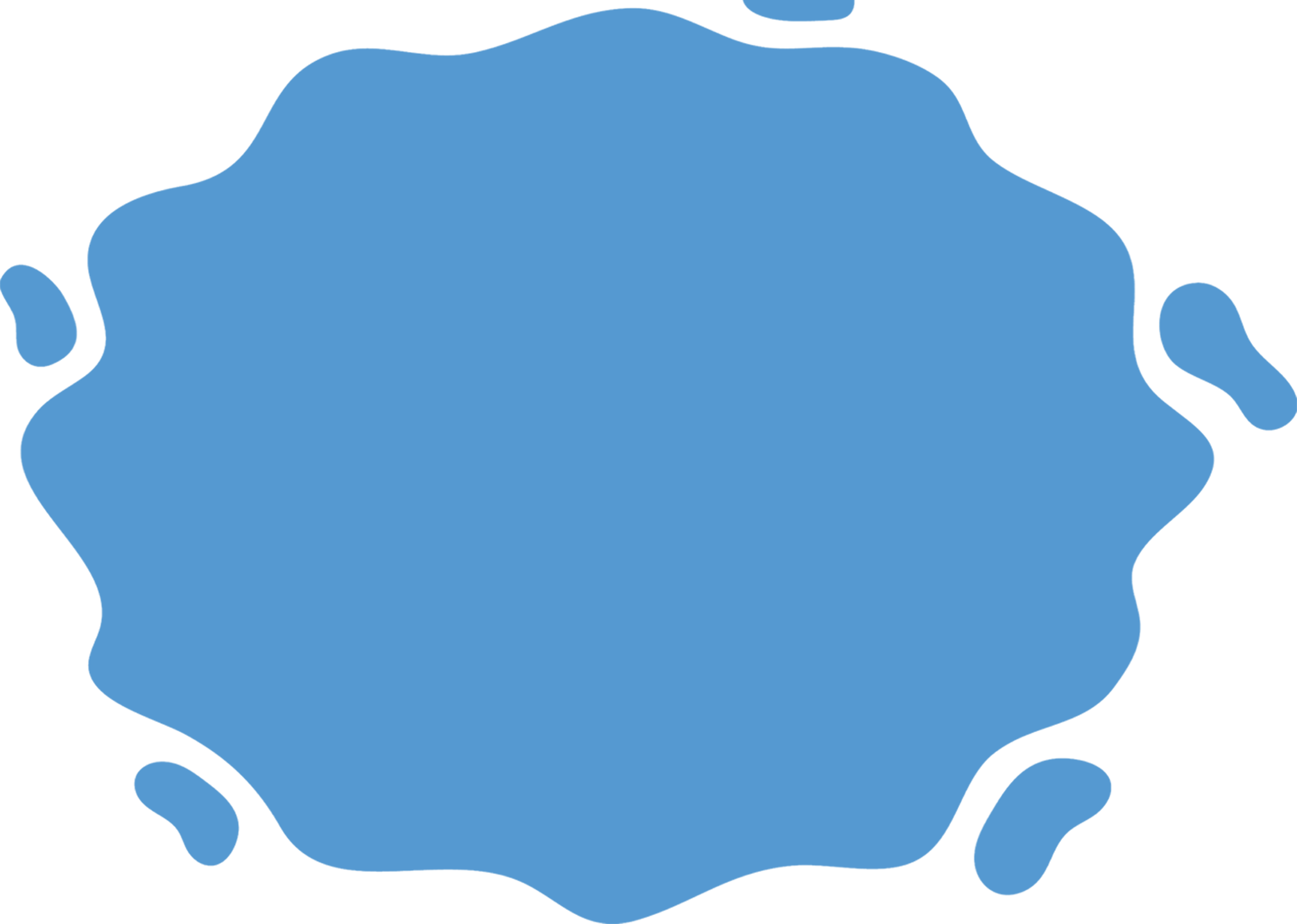 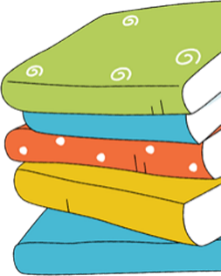 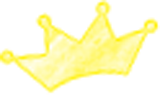 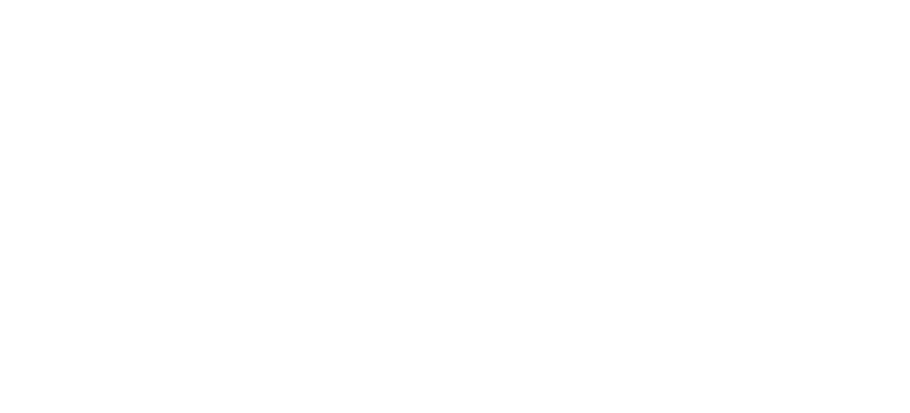 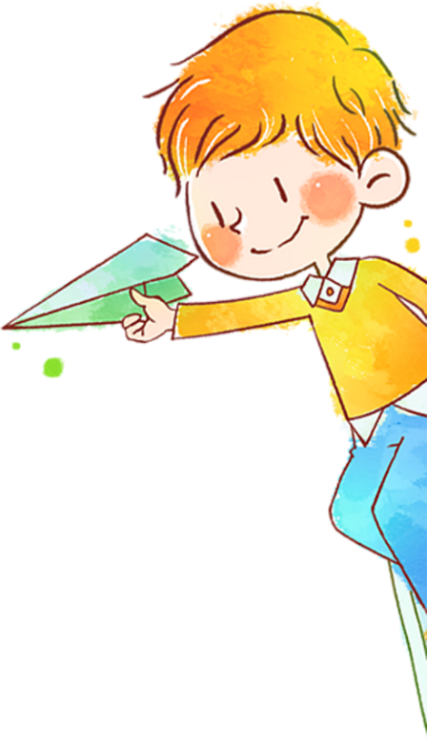 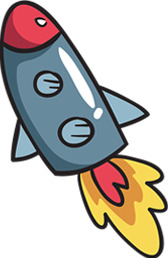 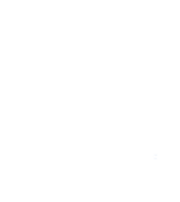 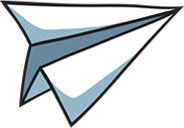 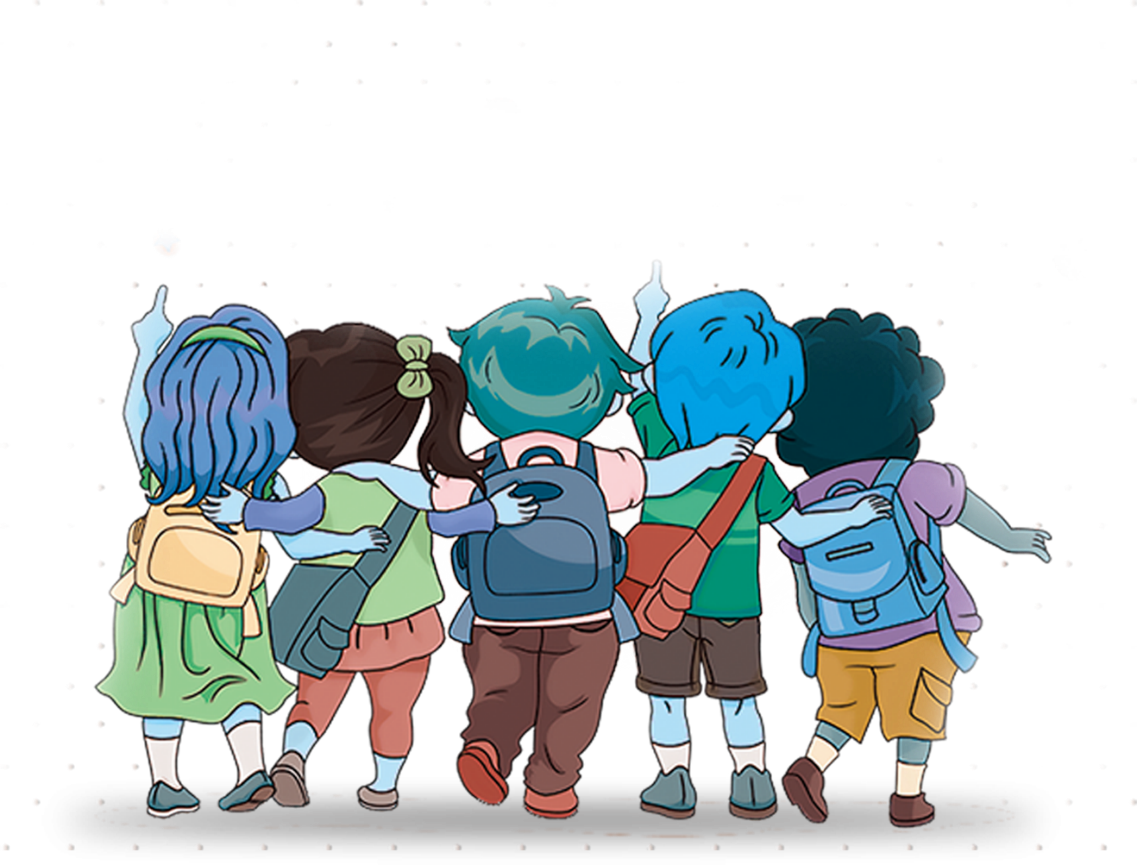 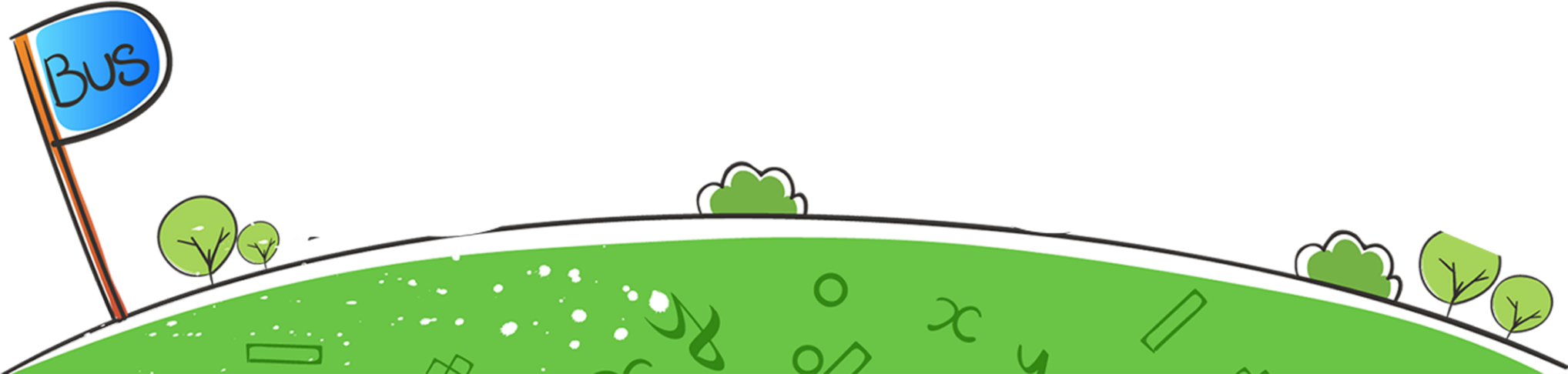 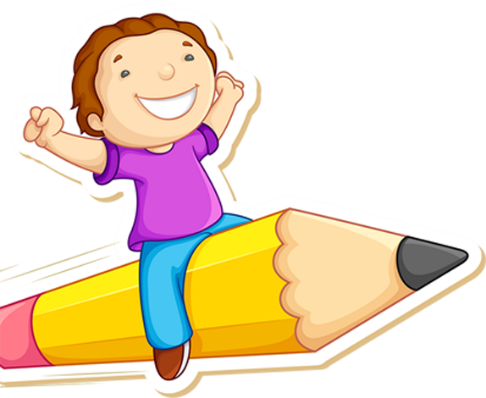 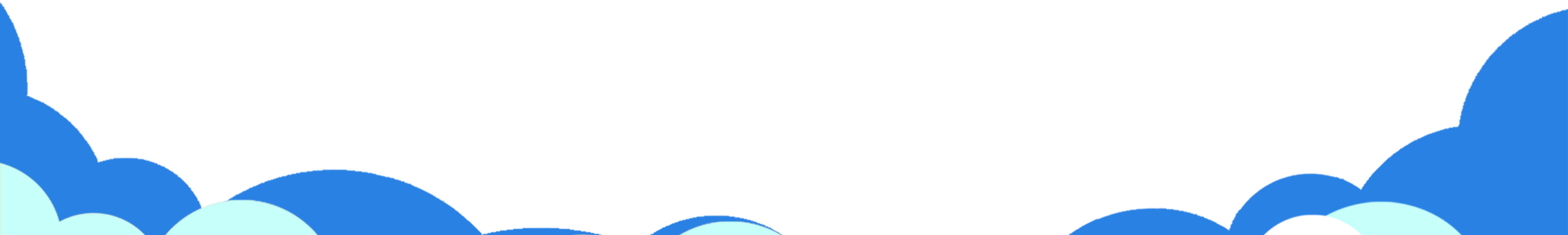